КГУ «Общеобразовательная школа села Пятигорское»
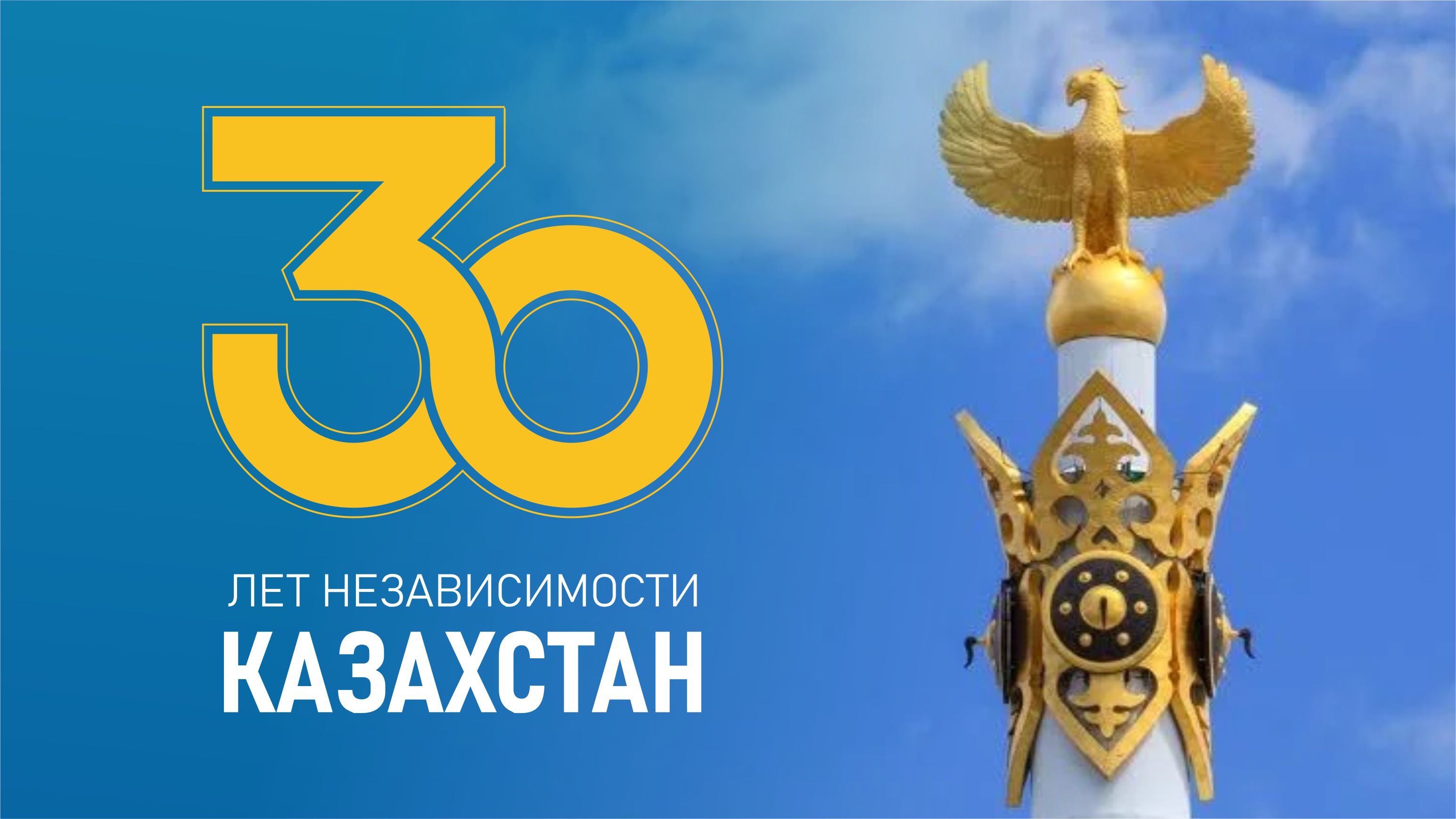 История школы 
в истории страны
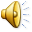 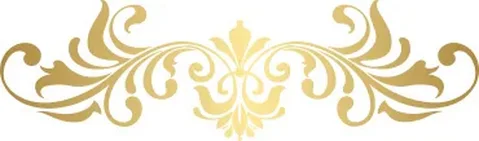 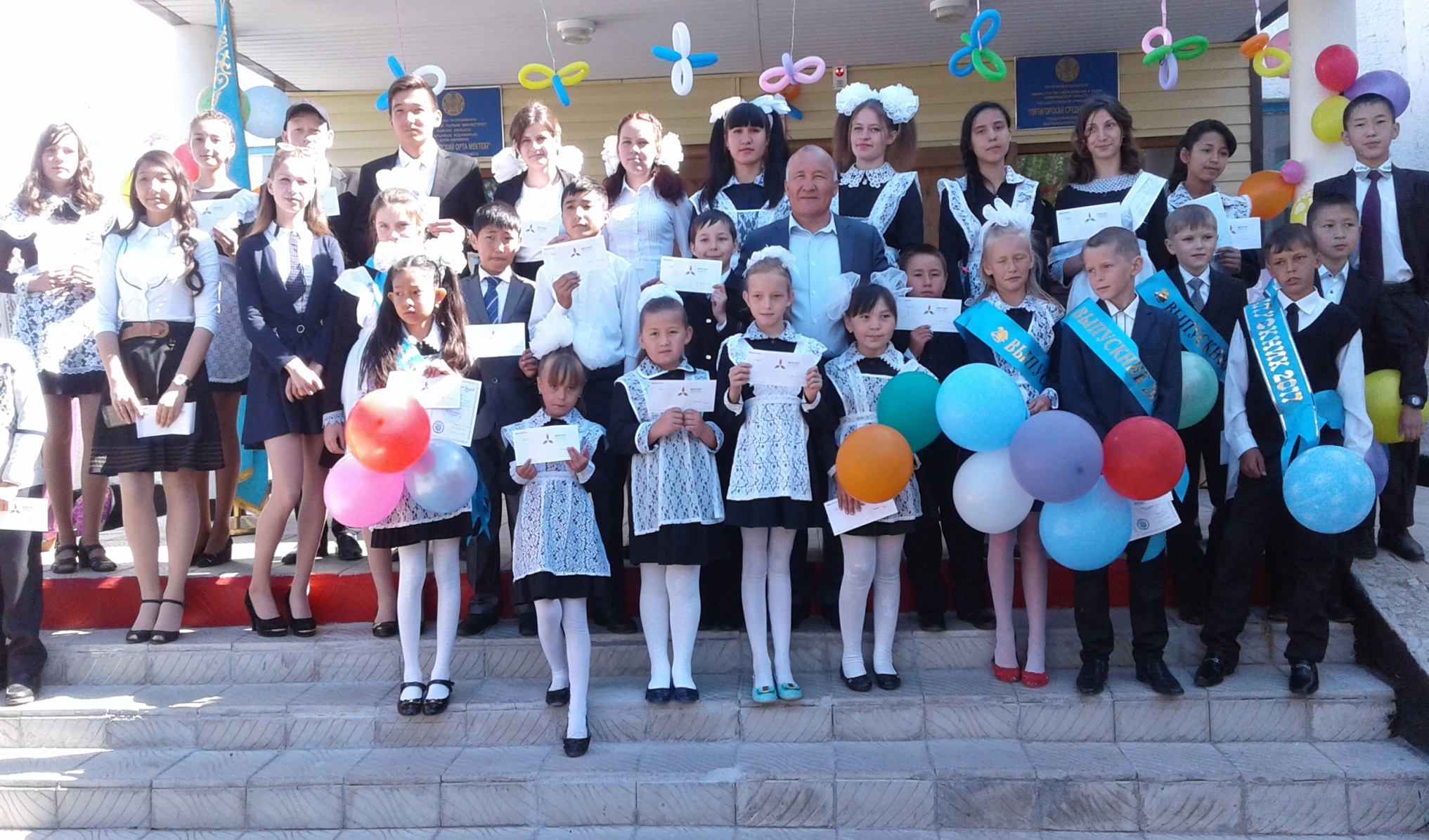 Из истории школы
1956 г – открыта школа.
1956 – 1976 г – открыта Пятигорская восьмилетняя  школа.
1976 г – Пятигорская средняя школа.
1984 г – Пятигорская школа переименована в среднюю школу имени Касыма Давлеталина. 
1989 г-построено новое здание школы
Руководители школы.
1956 – 1968 г – Большакова В.И.
1968 – 1970 г – Жаназилова Б.Ж.
1970 – 1978 г – Капелюх Г.Я.
1978 – 1980 г – Рахматулина А.Х.
1981 – 2005 г – Пигарева Х.Г.
2005 –2013 г.- Жусупбекова К.А.
2013- до  января 2017  г.  Кузнецова И.Е.
С марта  2017 года – Чиглинцев С.В.
Руководители школы
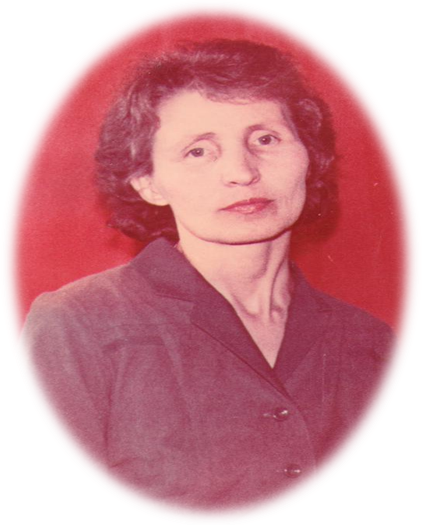 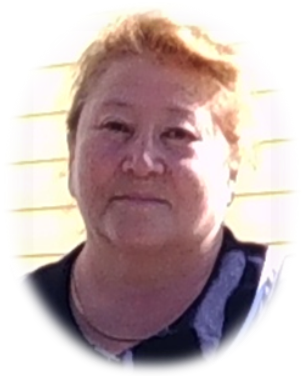 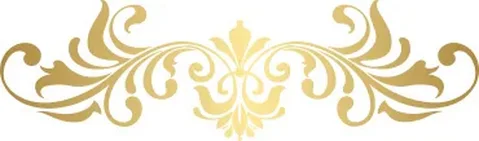 Жусупбекова Карлыгаш Абилькасимовна
Пигарева Халима Галиевна
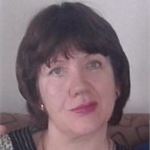 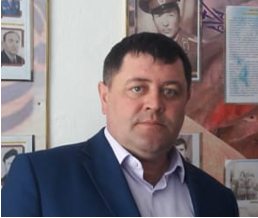 Кузнецова Ирина Евгеньевна
Чиглинцев Сергей Владимирович
Есть такая профессия- Учитель
Педагоги  Пятигорской СШ
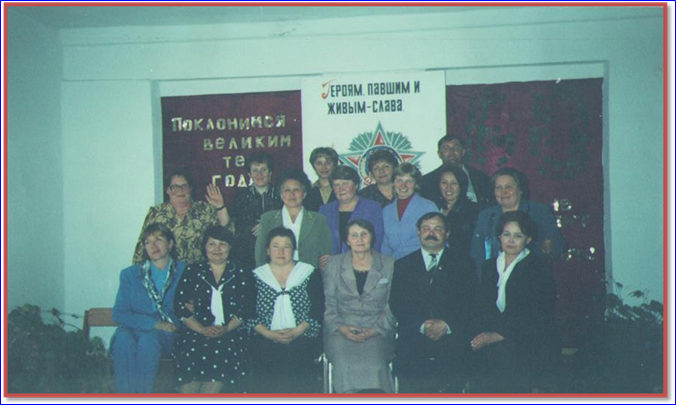 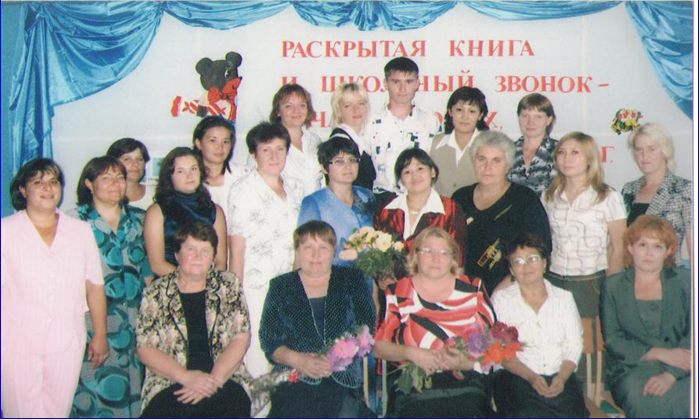 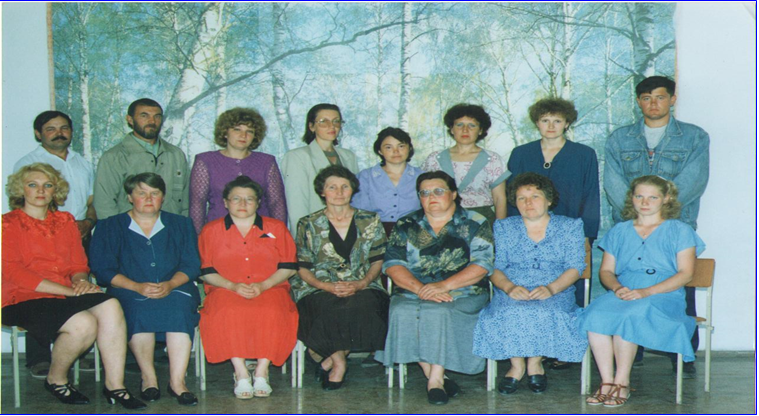 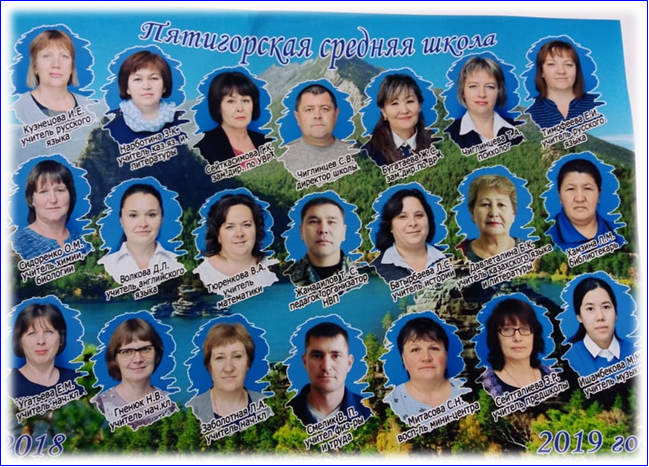 Выпускники школы 1991-1994 гг
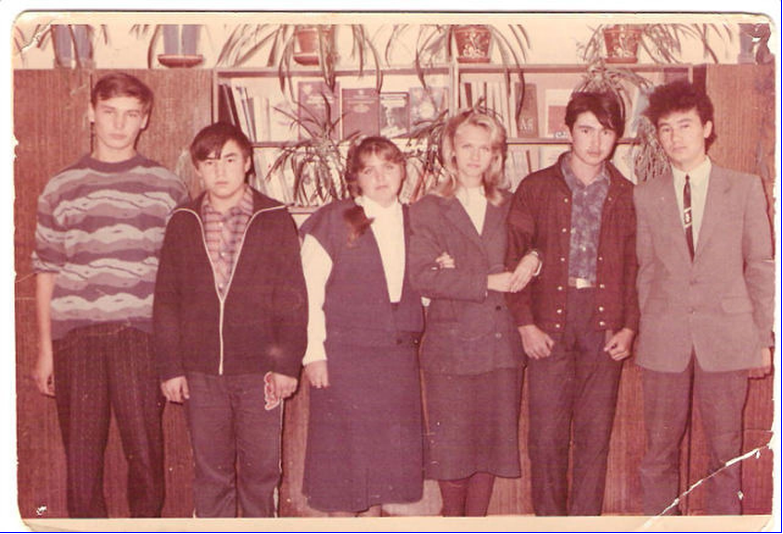 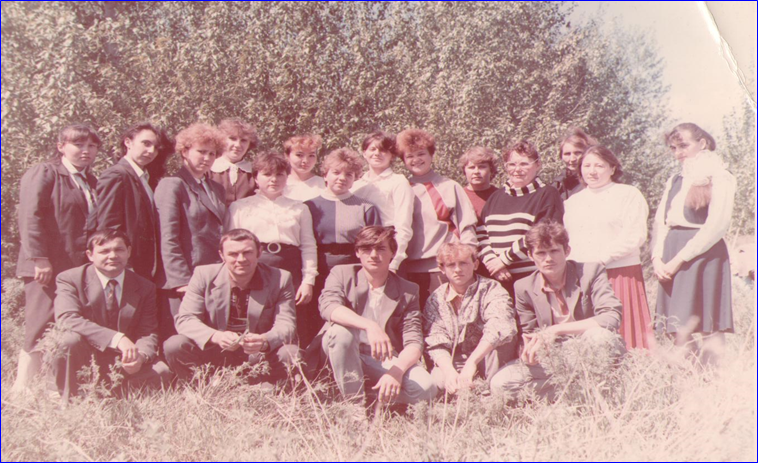 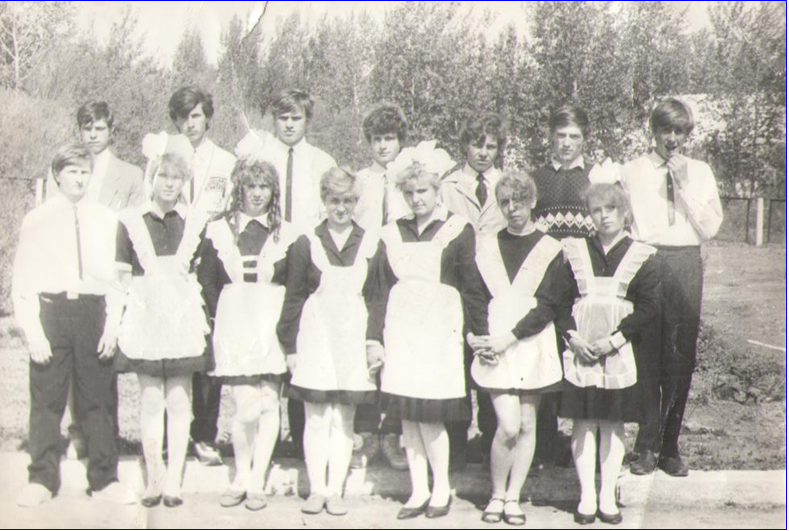 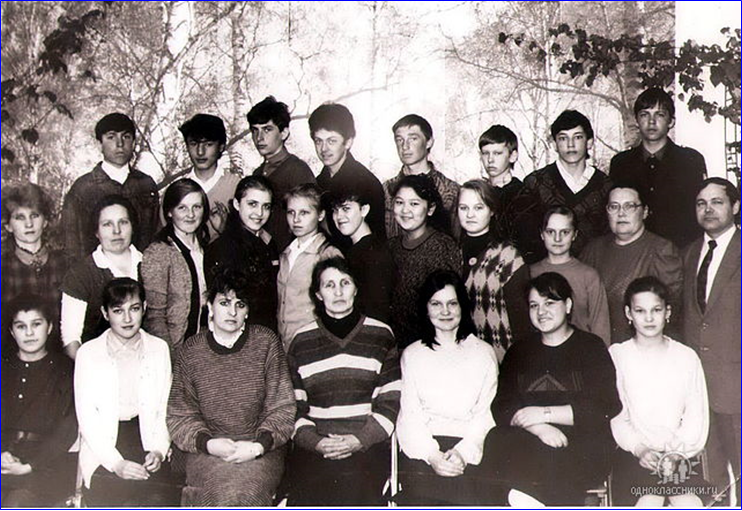 Выпускники школы 1995-1998 гг
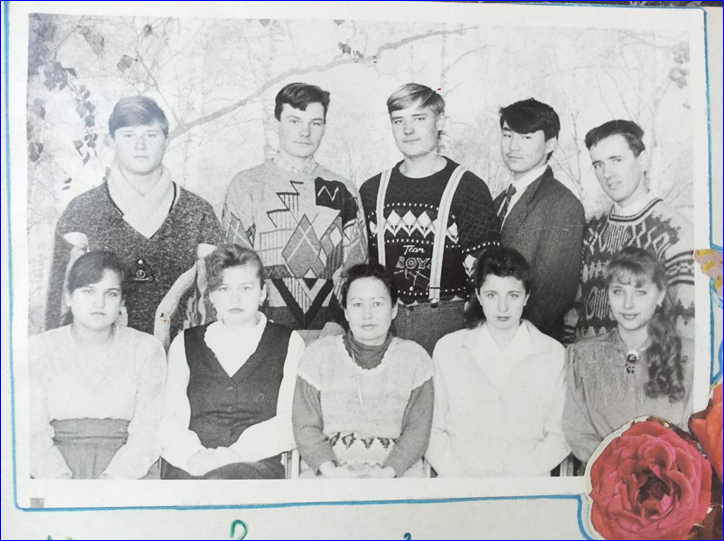 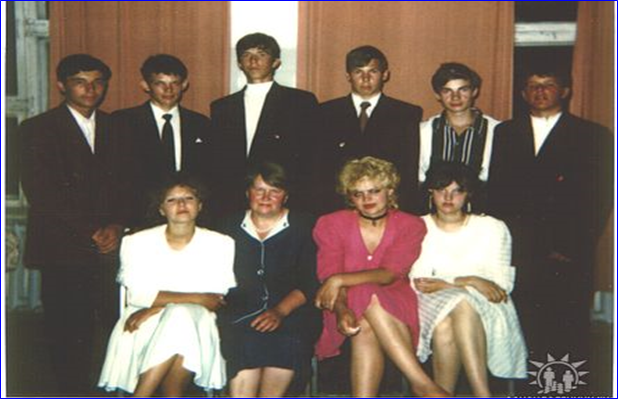 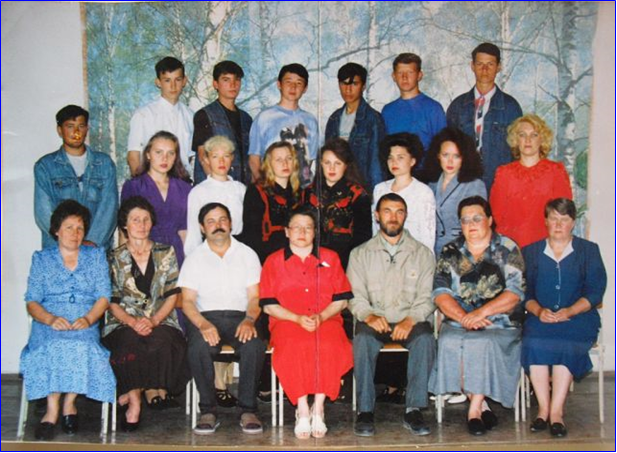 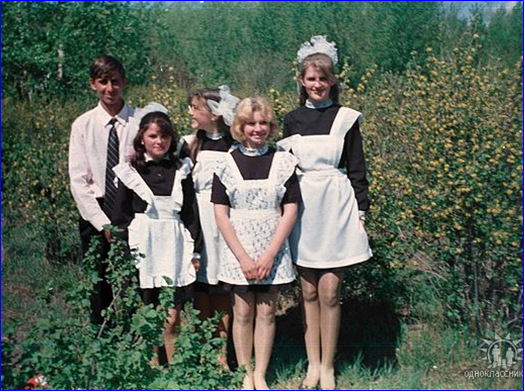 Выпускники школы 1999-2002 гг
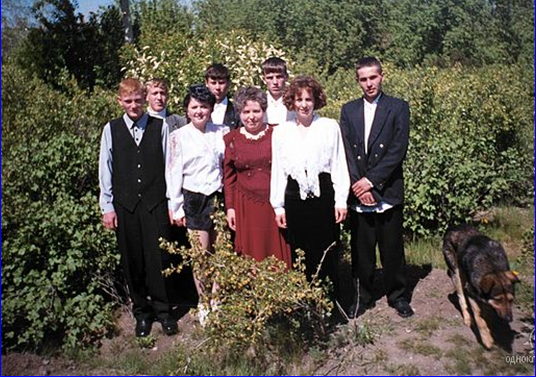 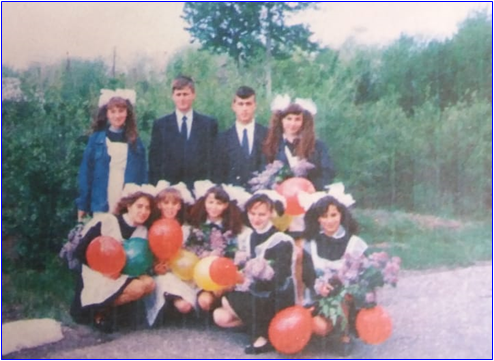 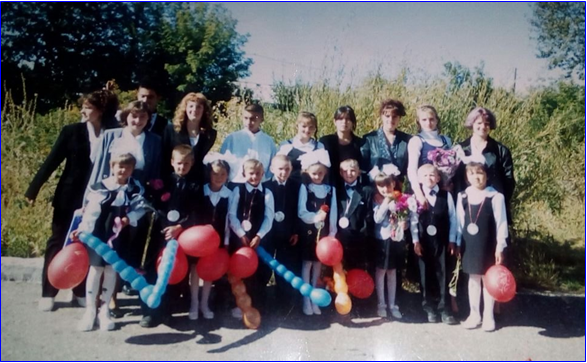 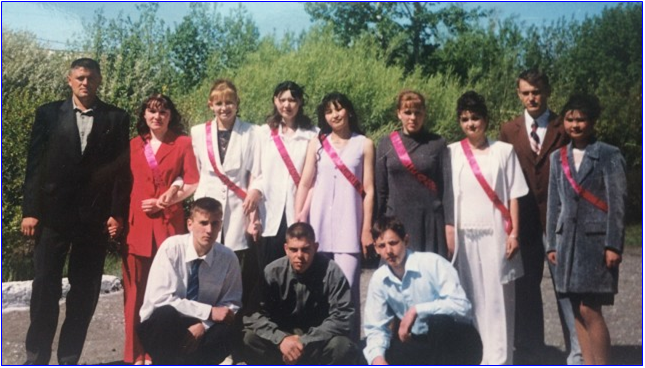 Выпускники школы 2003-2005 гг
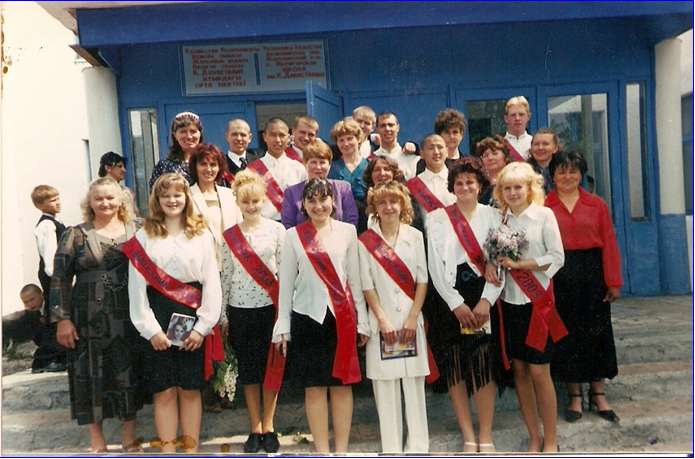 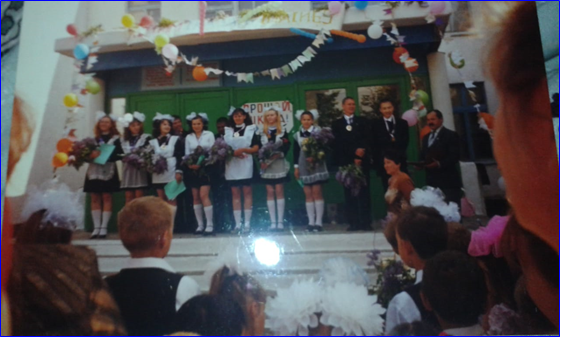 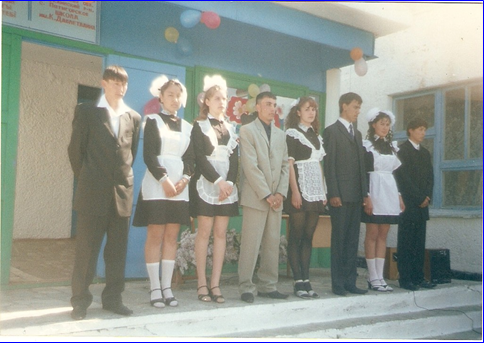 Выпускники школы 2007-2009  гг
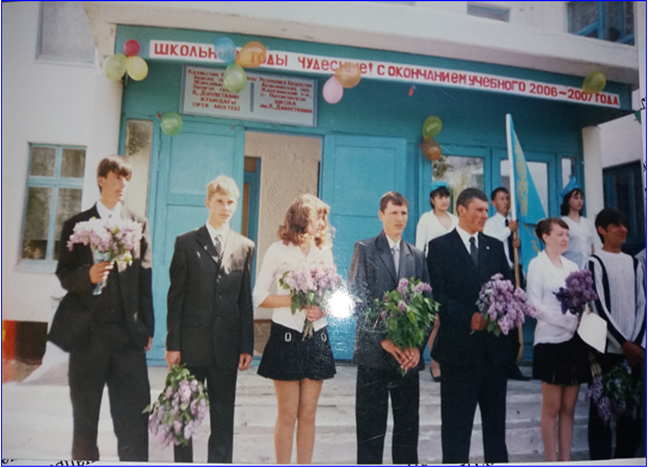 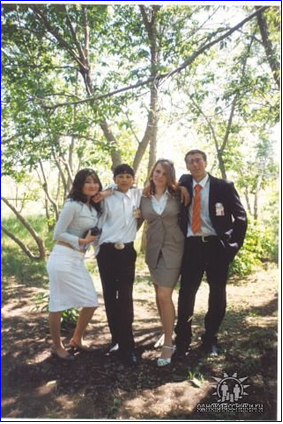 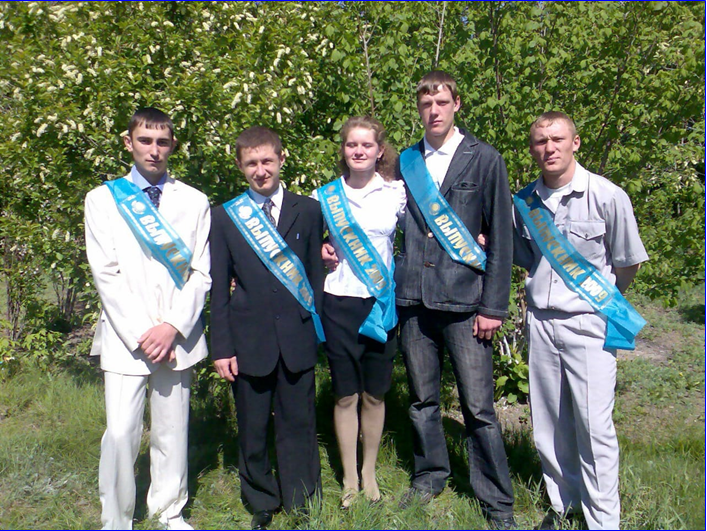 Выпускники школы 2010-2013  гг
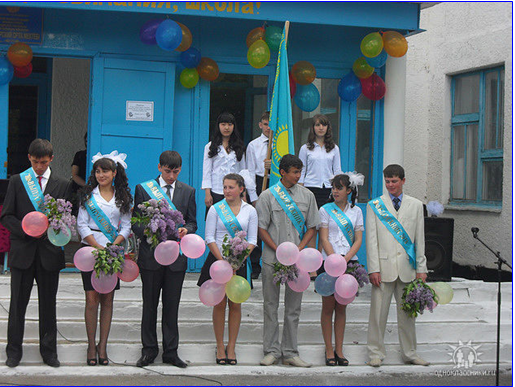 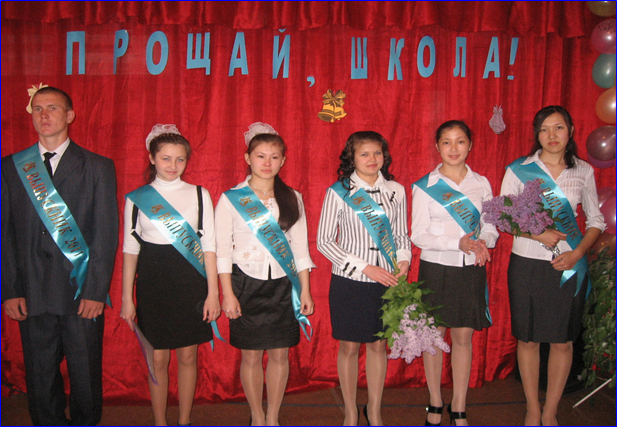 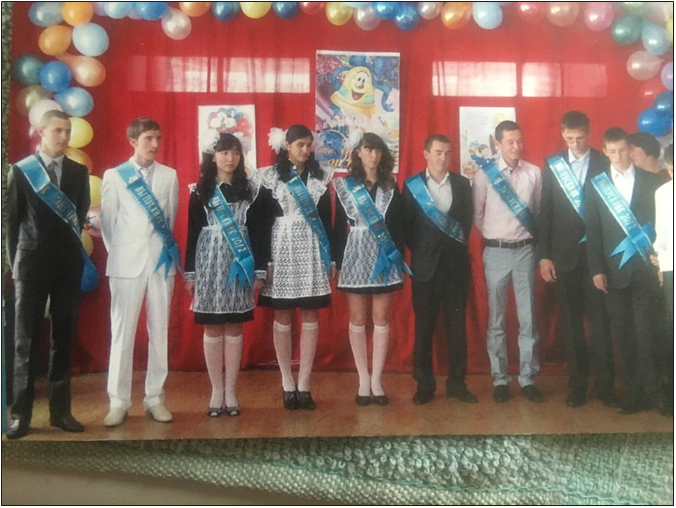 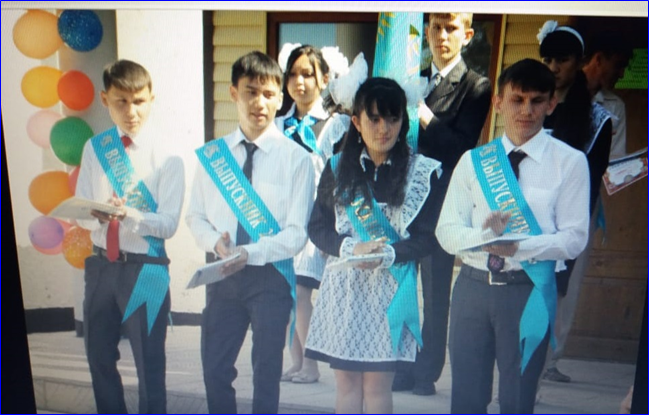 Выпускники школы 2014-2017  гг
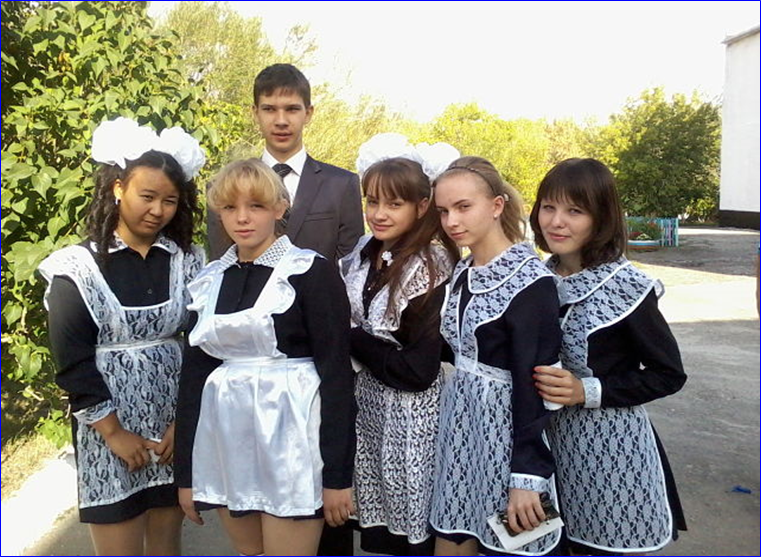 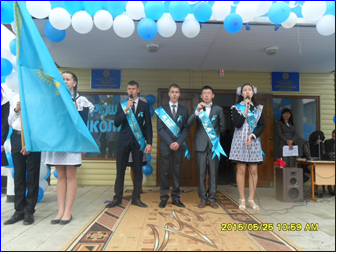 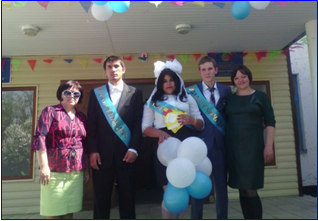 Выпускники школы 2018-2021  гг
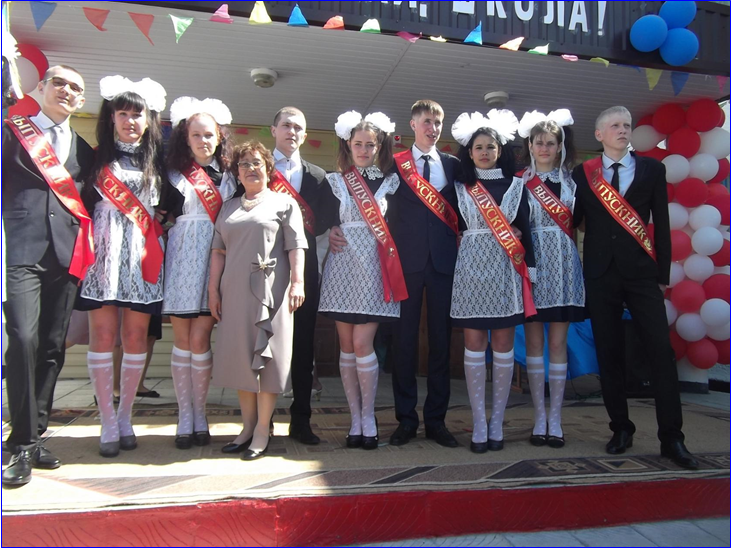 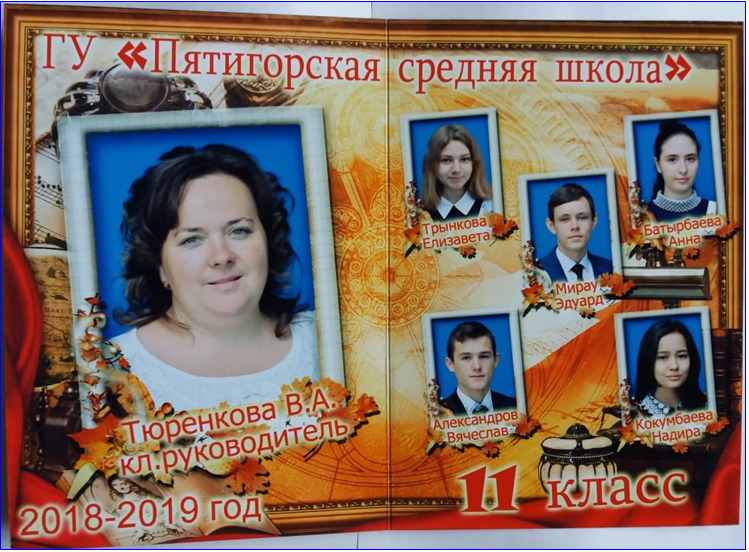 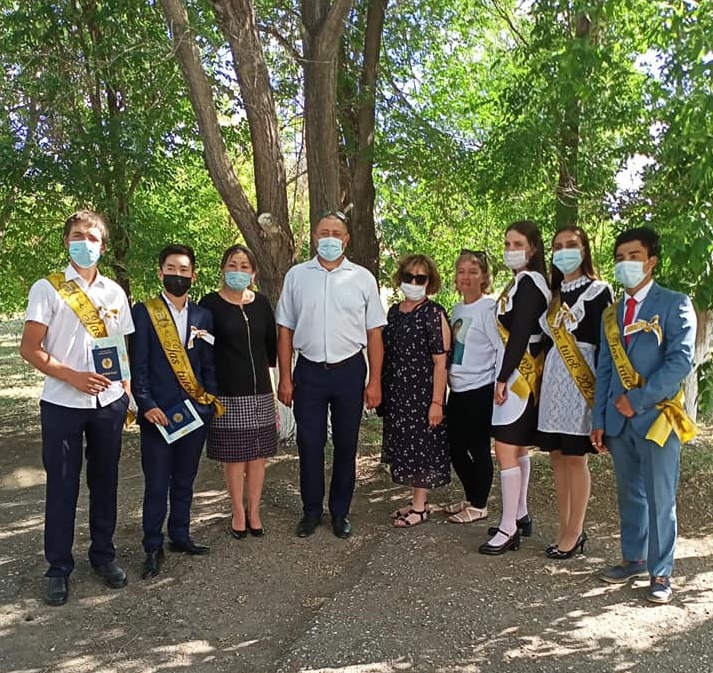 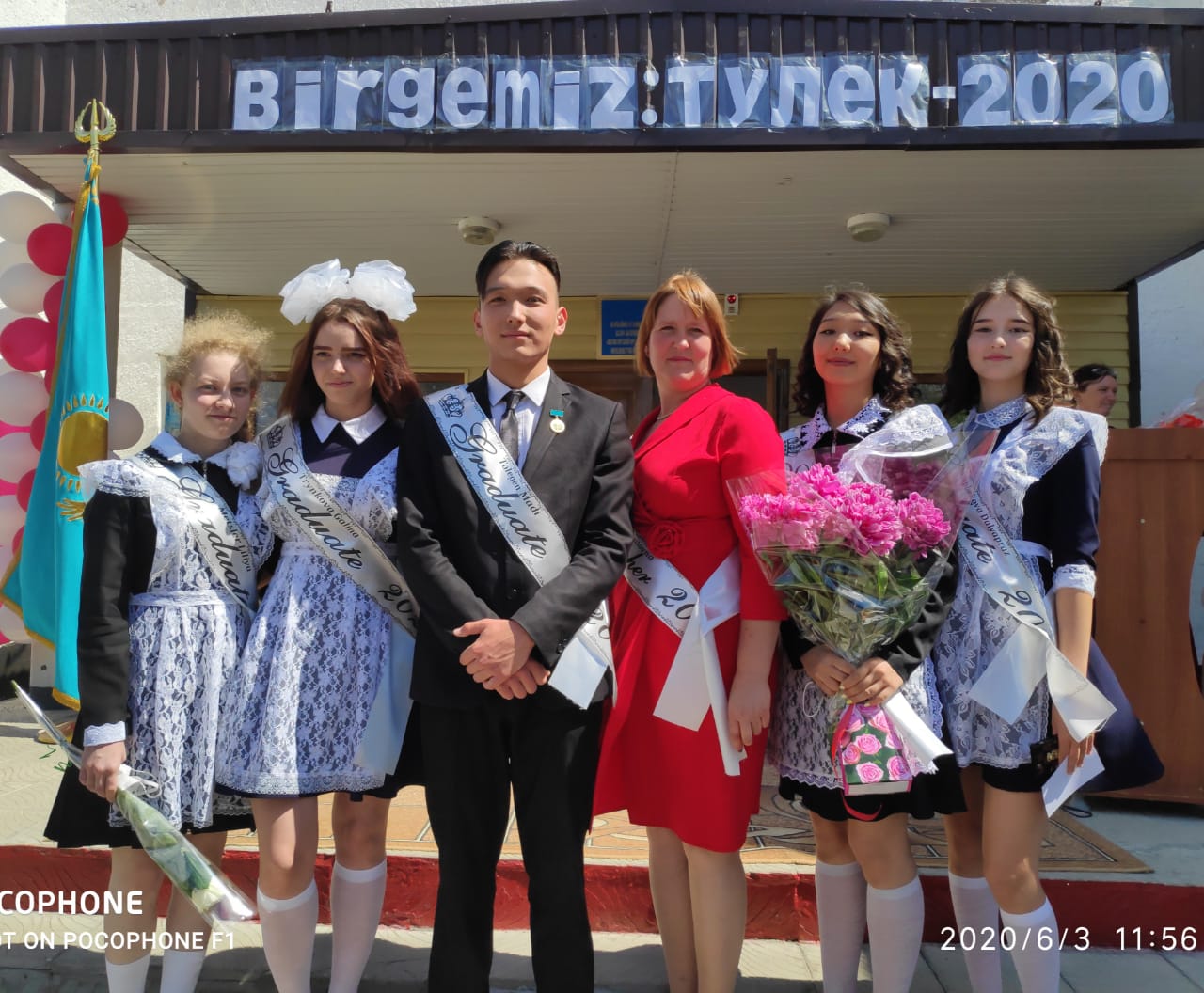 Школа- это территория творчества
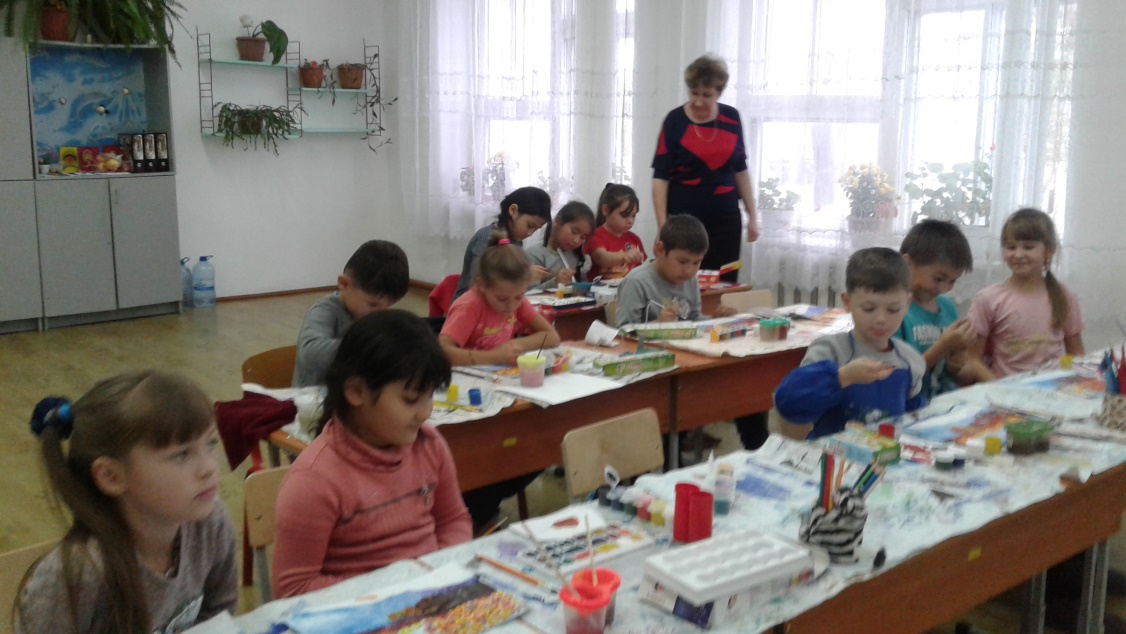 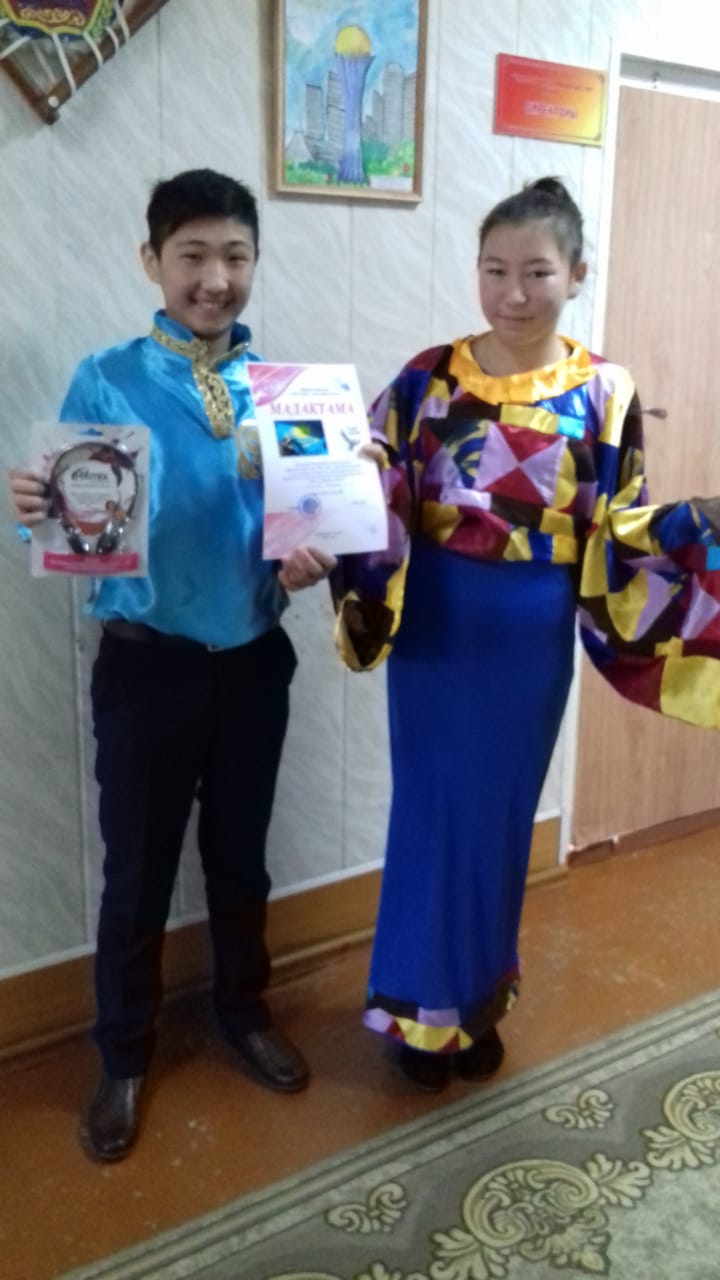 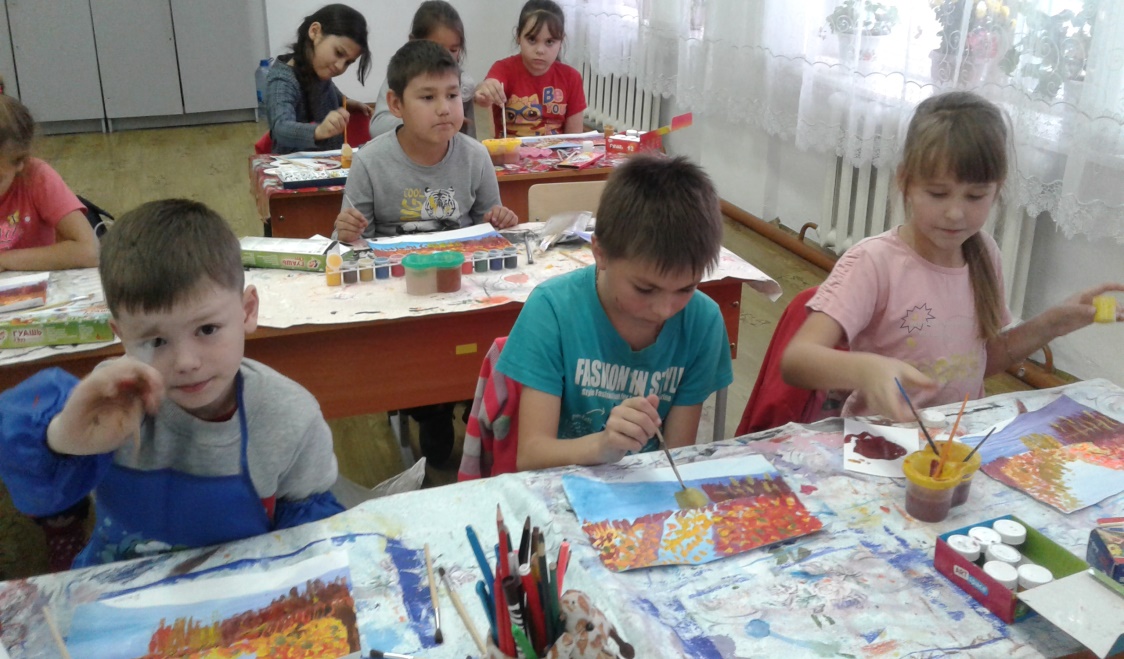 Школа- это территория спорта
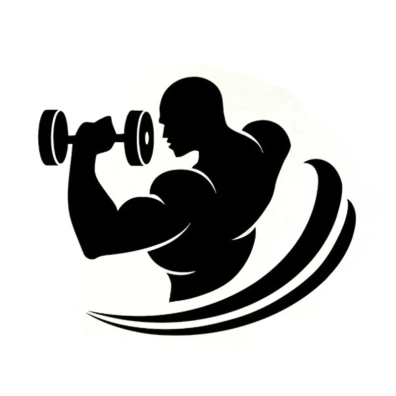 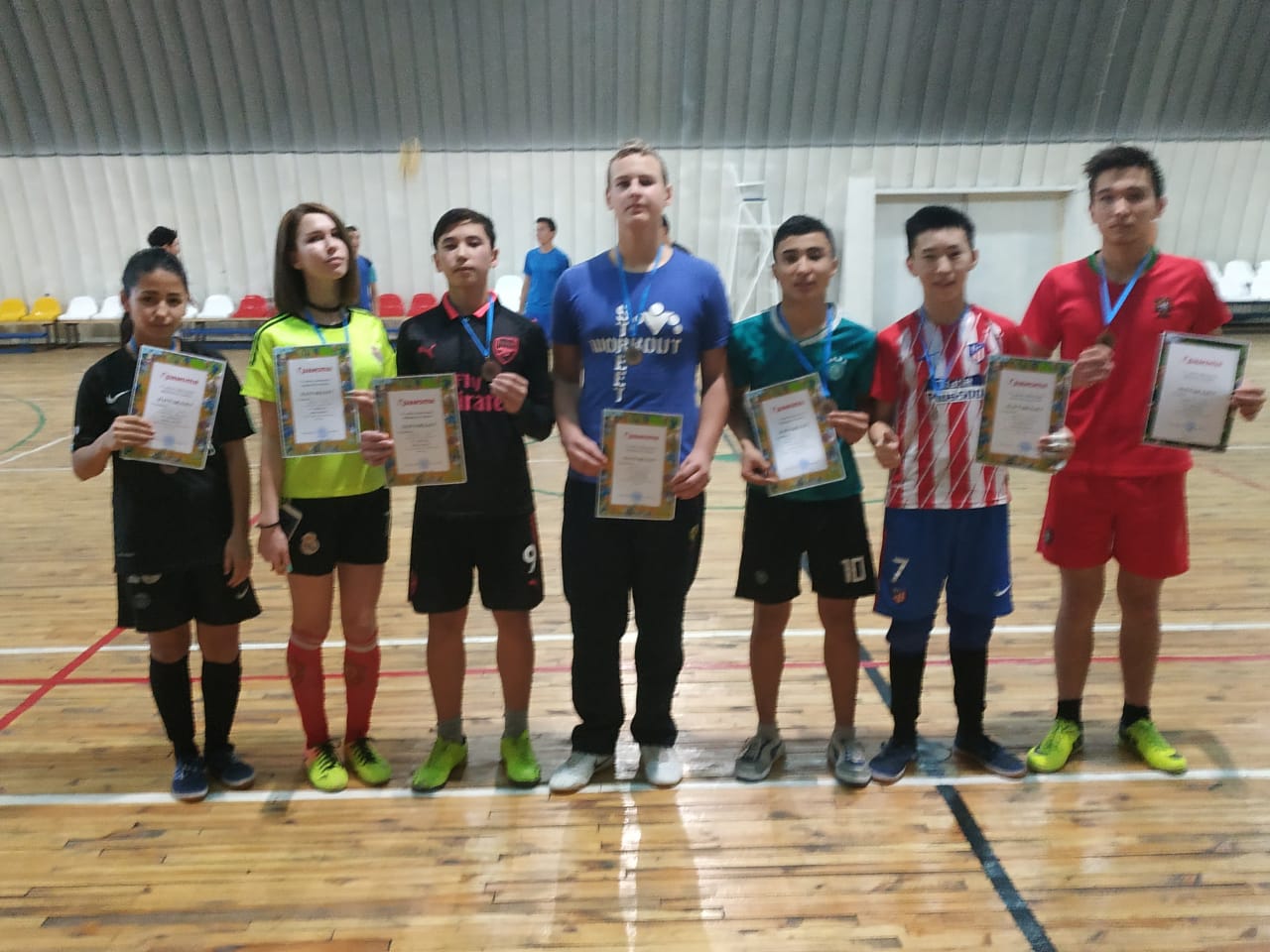 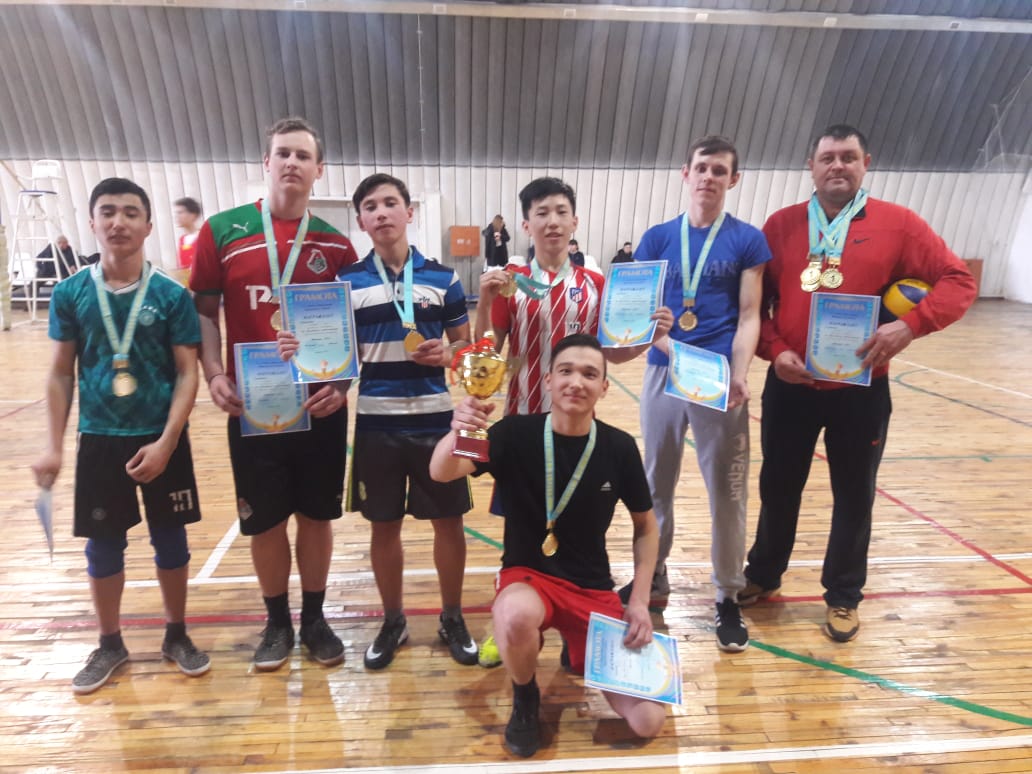 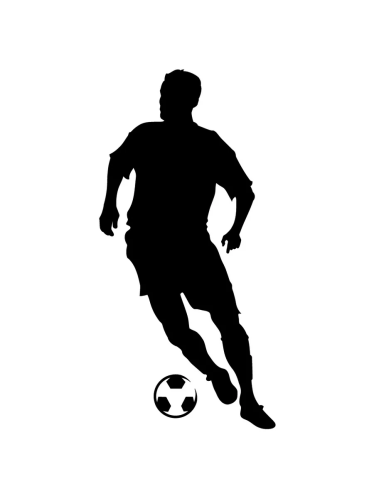 Школа- это территория дружбы
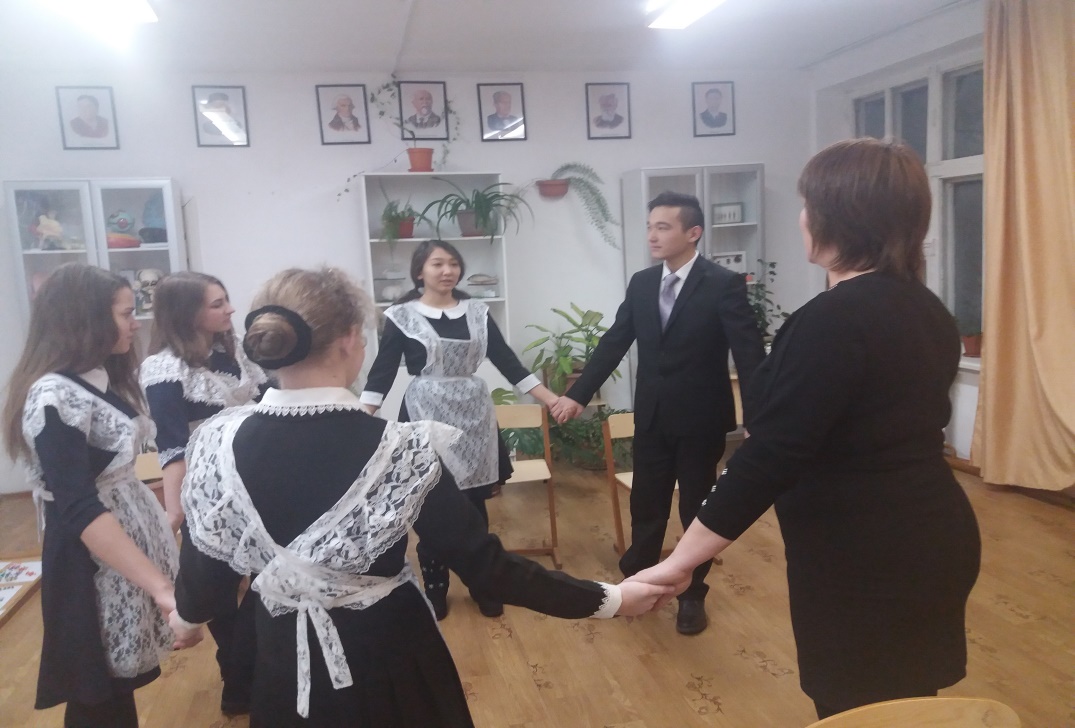 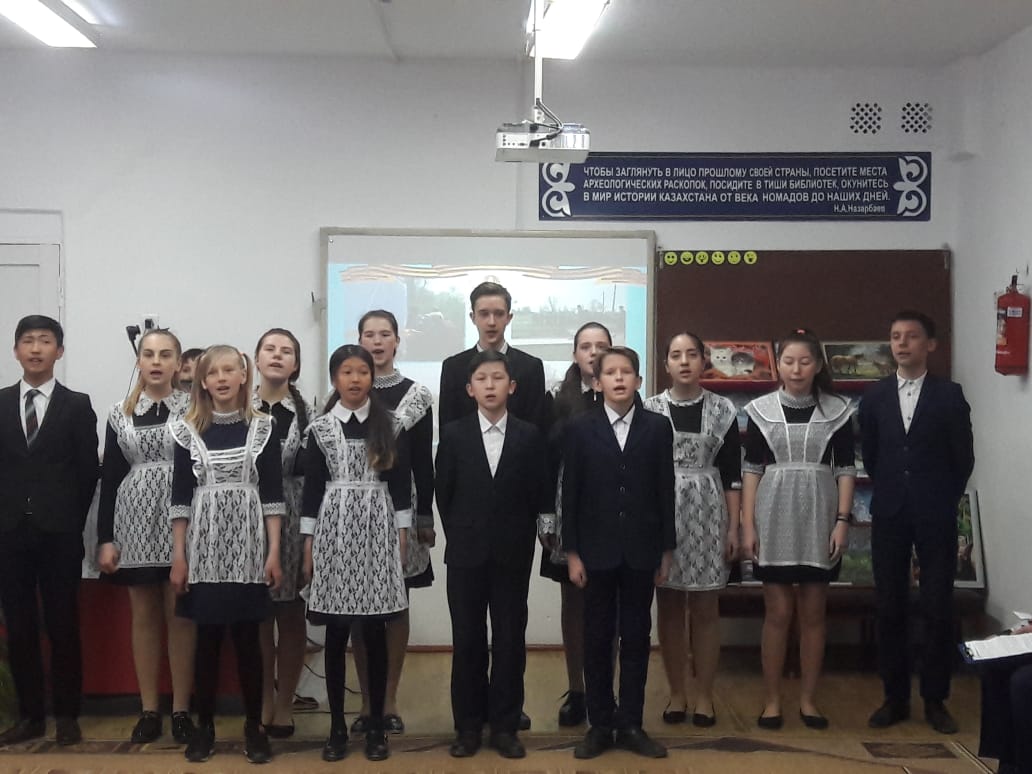 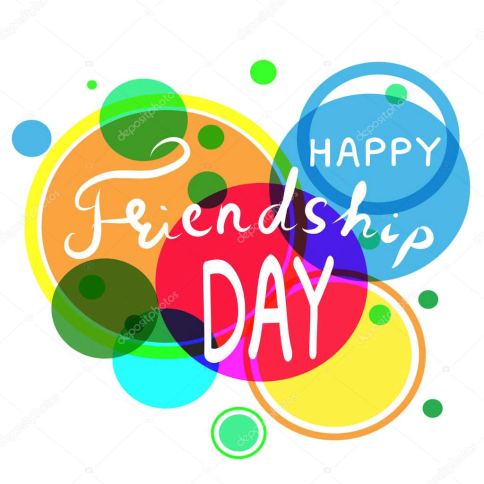 Школа- это территория радости!
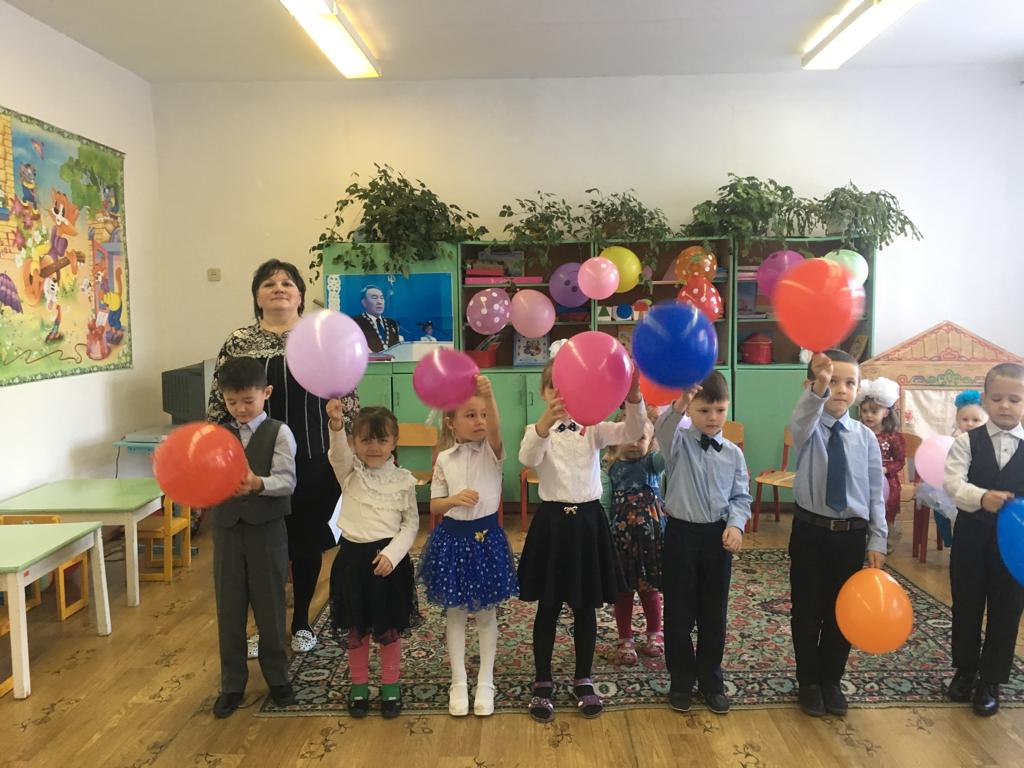 Школа живёт  и развивается, как живёт и развивается наша страна, наше любимое Отечество, наш Казахстан
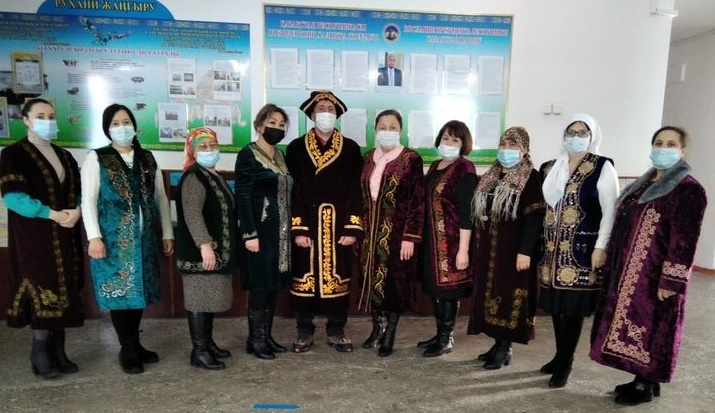 Цвети наш край!Процветай наша Родина!
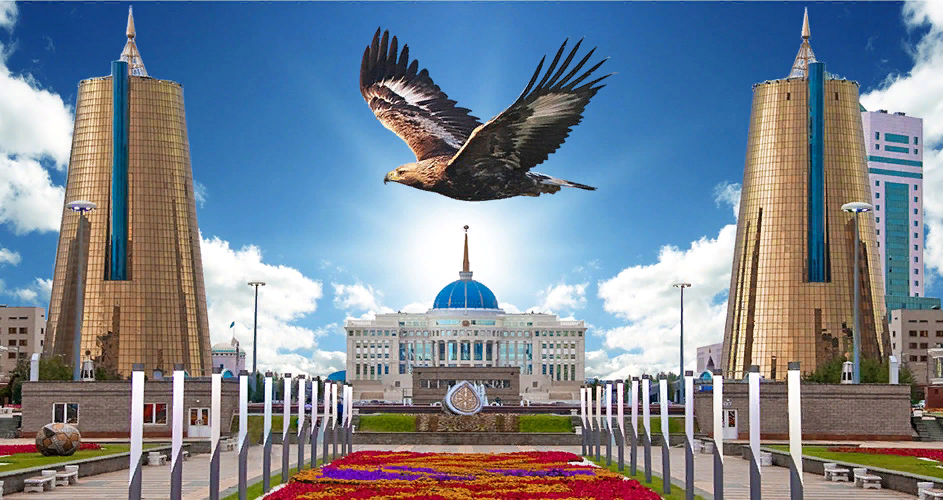 Живи, школа!
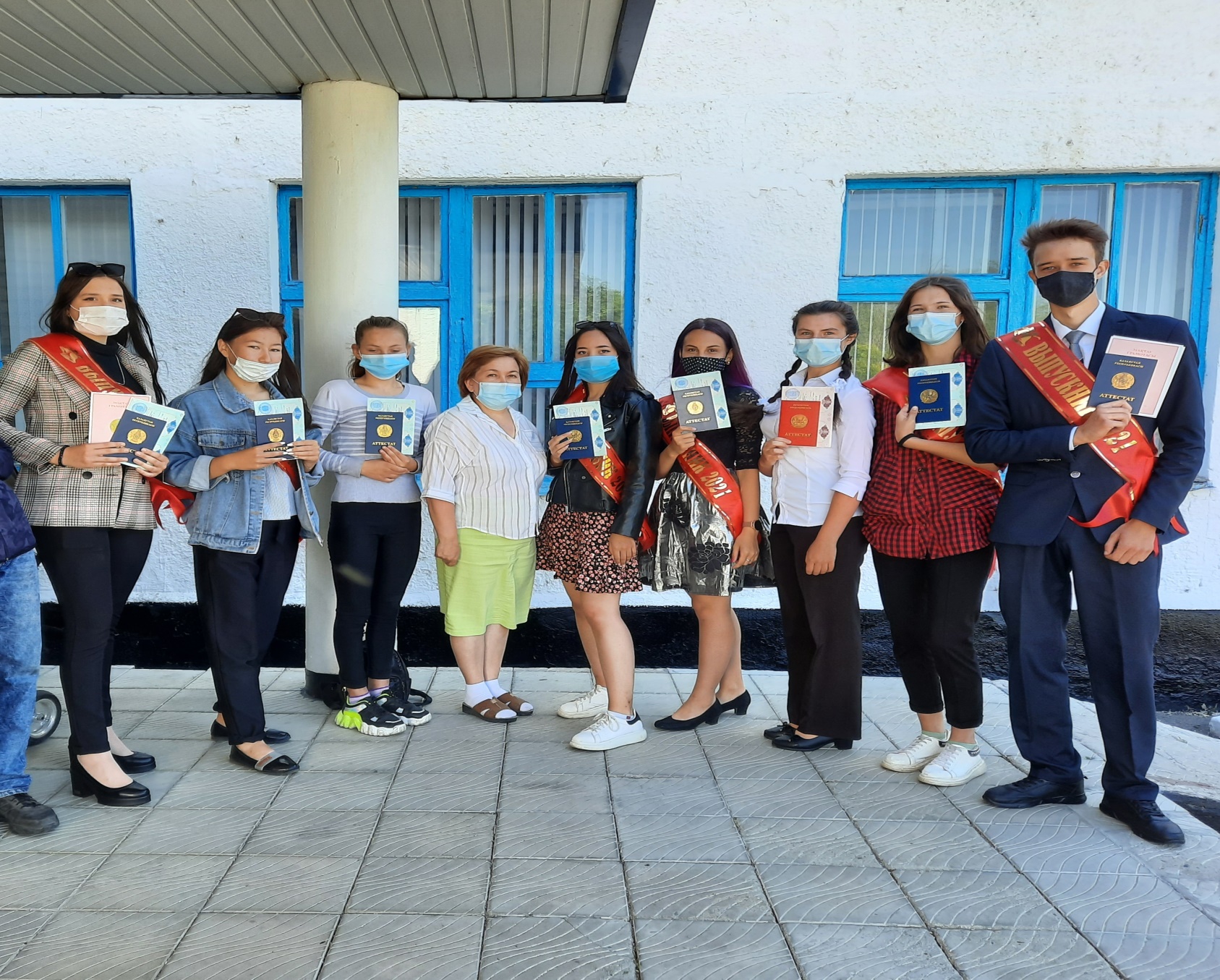